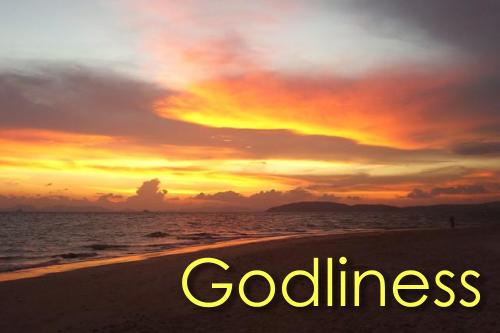 [Speaker Notes: That’s a beautiful picture in the background, isn’t it? I used this picture on purpose, because godliness is a beautiful thing.]
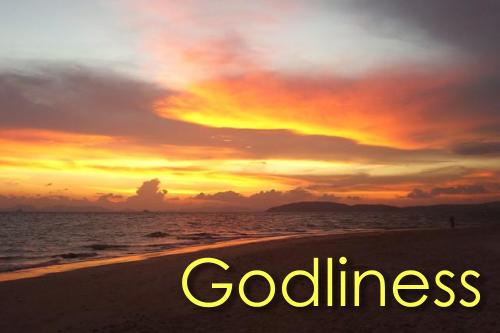 Appears 16 times in the New Testament, in the New King James version.
[Speaker Notes: That’s a beautiful picture in the background, isn’t it? I used this picture on purpose, because godliness is a beautiful thing.]
What is Godliness?
With one exception (1 Timothy 2:10), the word godliness is translated from the Greek word, eusebeia.
Eusebeia
Worship well, be very devout (Robertson, Vincent).
“A holy reverence or respect for God, piety towards God” (Wuest).
“Reverence towards the one and only God, and the kind of life He would wish us to lead” (Eusebius).
“Godliness, as denoting character and conduct determined by the principle of love or fear of God in the heart” (ISBE).
“Piety which characterized by a God-ward attitude, does that which is well-pleasing to Him” (Vine).
Godliness
Was Not the Cause of Apostolic Miracles.
“So when Peter saw it, he responded to the people: ‘Men of Israel, why do you marvel at this? Or why look so intently at us, as though by our own power or godliness (NAS, ESV—piety) we had made this man walk?’” (Acts 3:12).
It is a Mystery Revealed in Christ.
 “And without controversy great is the mystery of godliness: God was manifested in the flesh, justified in the Spirit, seen by angels, preached among the Gentiles, believed on in the world, received up in glory” (1 Timothy 3:16).
Godliness
Not Every Form of it is True.
“But know this, that in the last days perilous times will come: For men will be lovers of themselves, lovers of money…having a form of godliness but denying its power. And from such people turn away” (2 Timothy 3:1-2, 5).
The Gospel Gives Us All Things That Pertain to It.
 “Grace and peace be multiplied to you in the knowledge of God and of Jesus our Lord, as His divine power has given to us all things that pertain to life and godliness, through the knowledge of Him who called us by glory and virtue” (2 Peter 1:2-3).
[Speaker Notes: Notice how godliness is distinguished from righteousness.]
Godliness
The Gospel Accords with It—It is Great Gain when Accompanied with Contentment.
 “If anyone teaches otherwise and does not consent to wholesome words, even the words of our Lord Jesus Christ, and to the doctrine which accords with godliness, he is proud, knowing nothing, but is obsessed with disputes and arguments over words, from which come envy, strife, reviling, evil suspicions, useless wranglings of men of corrupt minds and destitute of the truth, who suppose that godliness is a means of gain. From such withdraw yourself. Now godliness with contentment is great gain” (1 Timothy 6:3-6).
Godliness
Its Profit Has Promise of the Life to Come
 “Godliness is profitable for all things, having promise of the life that now is, and of that which is to come” (1 Tim. 4:8).
It is Something with which the Truth Accords.
 “Paul, a bondservant of God and an apostle of Jesus Christ, according to the faith of God's elect and the acknowledgment of the truth which accords with godliness” (Titus 1:2).
Godliness
It is Something the Christian Adds to His Life.
“But also for this very reason, giving all diligence, add to your faith virtue, to virtue knowledge, to knowledge self-control, to self-control perseverance, to perseverance godliness, to godliness brotherly kindness…” (2 Peter 1:5-7).

Knowledge of Judgment Should Lead to It.
“Therefore, since all these things will be dissolved, what manner of persons ought you to be in holy conduct and godliness” (2 Peter 3:11).
Godliness
It is Something Christians Profess.
“In like manner also, that the women adorn themselves in modest apparel, with propriety and moderation, not with braided hair or gold or pearls or costly clothing, but, which is proper for women professing godliness, with good works” (1 Timothy 2:9-10).
It is Something the Christian Must Pursue.
“But you, O man of God, flee these things and pursue righteousness, godliness, faith, love, patience, gentleness” (1 Timothy 6:11).
[Speaker Notes: He wants their adornment to match their profession.]
Godliness
It is Something the Christian Exercises Towards.
“But reject profane and old wives' fables, and exercise yourself toward godliness. For bodily exercise profits a little, but godliness is profitable for all things, having promise of the life that now is and of that which is to come” (1 Tim. 4:7-8).
Must Characterize the Life Christians Lead.
“Therefore I exhort first of all that supplications, prayers, intercessions, and giving of thanks be made for all men, for kings and all who are in authority, that we may lead a quiet and peaceable life in all godliness and reverence” (1 Timothy 2:1-2).
Godliness
Is seen in the lives of faithful servants of God.
[Speaker Notes: He wants their adornment to match their profession.]
Joseph
He refused to have sexual relations with Potiphar’s wife. Why did he refuse?
“How then can I do this great wickedness and sin against God?” (Genesis 39:9).
Nehemiah
Different from governors before him. He did not put heavy burdens on the people; he did not eat the governor’s provisions; he worked on the walls like everyone else (Neh. 5:14-18).
Why did he conduct himself that way? 
“Because of the fear of God” (Neh. 5:15).
Job
He treated his servants with the utmost respect (31:13). Why?
“What then shall I do when God rises up? When He punishes, how shall I answer Him? Did not He who made me in the womb make them? Did not the same One fashion us in the womb? (31:14-15).
Job
Job refused to put his confidence in money or in any other idol (31:24-27). Why?
“This also would be an iniquity deserving of judgment, for I would have denied God who is above” (31:28).
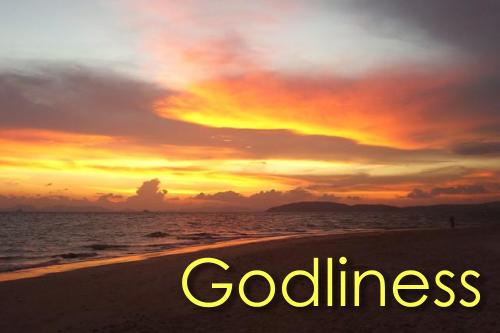 [Speaker Notes: That’s a beautiful picture in the background, isn’t it? I used this picture on purpose, because godliness is a beautiful thing.]